Информационные сервисы. Получение справок
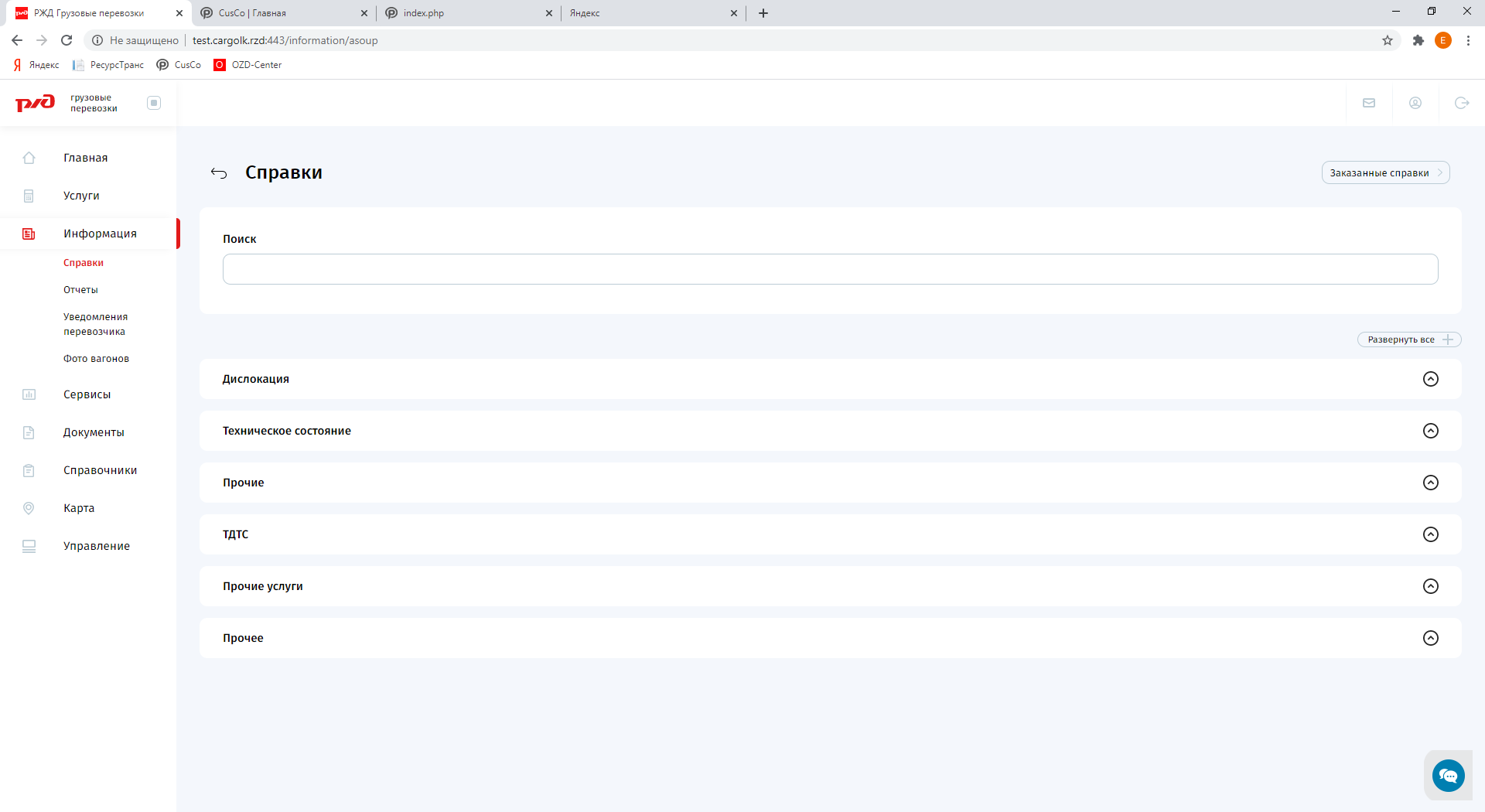 Услуга доступна для авторизованных пользователей
Для получения справки, зайдите в раздел «Информация», подпункт «Справки».
Выберите тип интересующей Вас справки из 6 предложенных групп, либо начните вводить название справки в строке выше. 
  В каждой из шести групп имеется несколько типов справок, нажмите на кнопку «^» и разверните список.
После выбора справки, нажмите на нее курсором. В появившемся окне заполните предложенные поля.
Информационные сервисы. Получение справок
Если поиск справки возможен по разным параметрам, выберите один из них. После ввода данных нажмите на кнопку «Запросить».
В открывшемся окне вы можете просмотреть данные справки: развернуть таблицу во весь экран или скачать ее на свой компьютер.
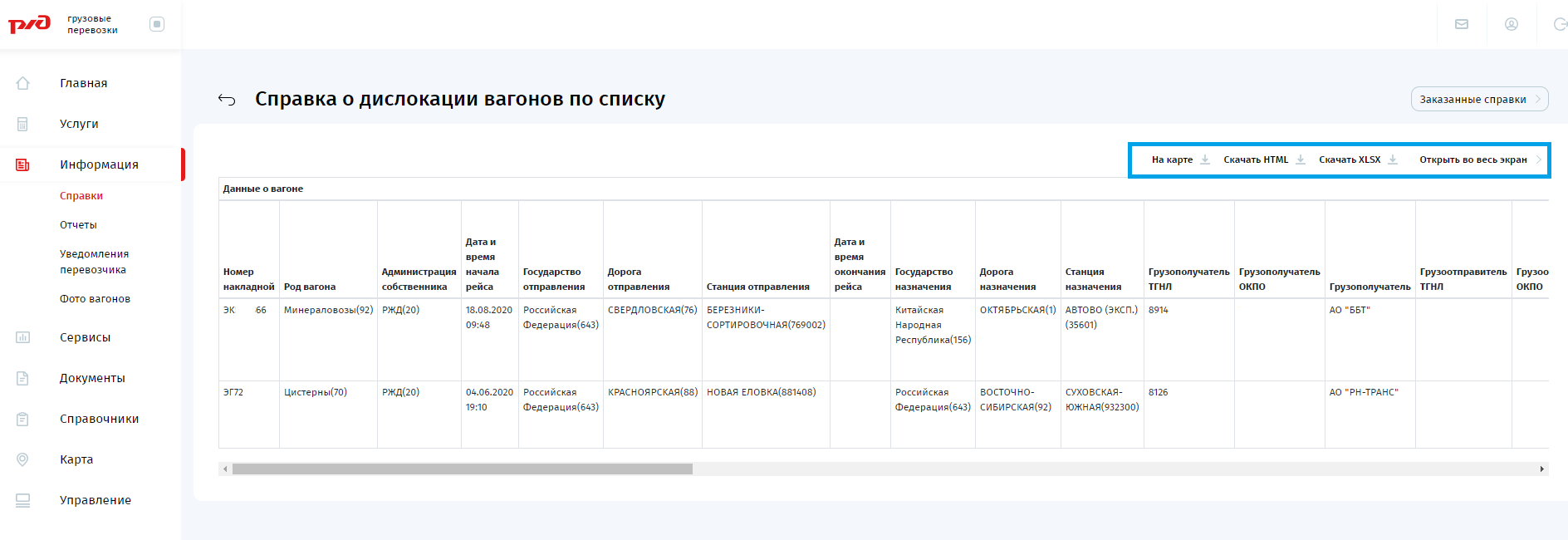 Информационные сервисы. Получение справок
При поиске справки данные можно вводить вручную или из группы. Для того, чтобы создать группу, нажмите кнопку «Из группы». 
Нажмите на кнопку «+» для создания новой группы или выберите группу из созданных вами ранее. Нажмите на кнопку «Создать группу» в открывшемся окне.
Введите название группы и номера вагонов, после чего кликните мышью на любую свободную область вне поля, чтобы добавить номера вагонов. Нажмите кнопку «Сохранить».
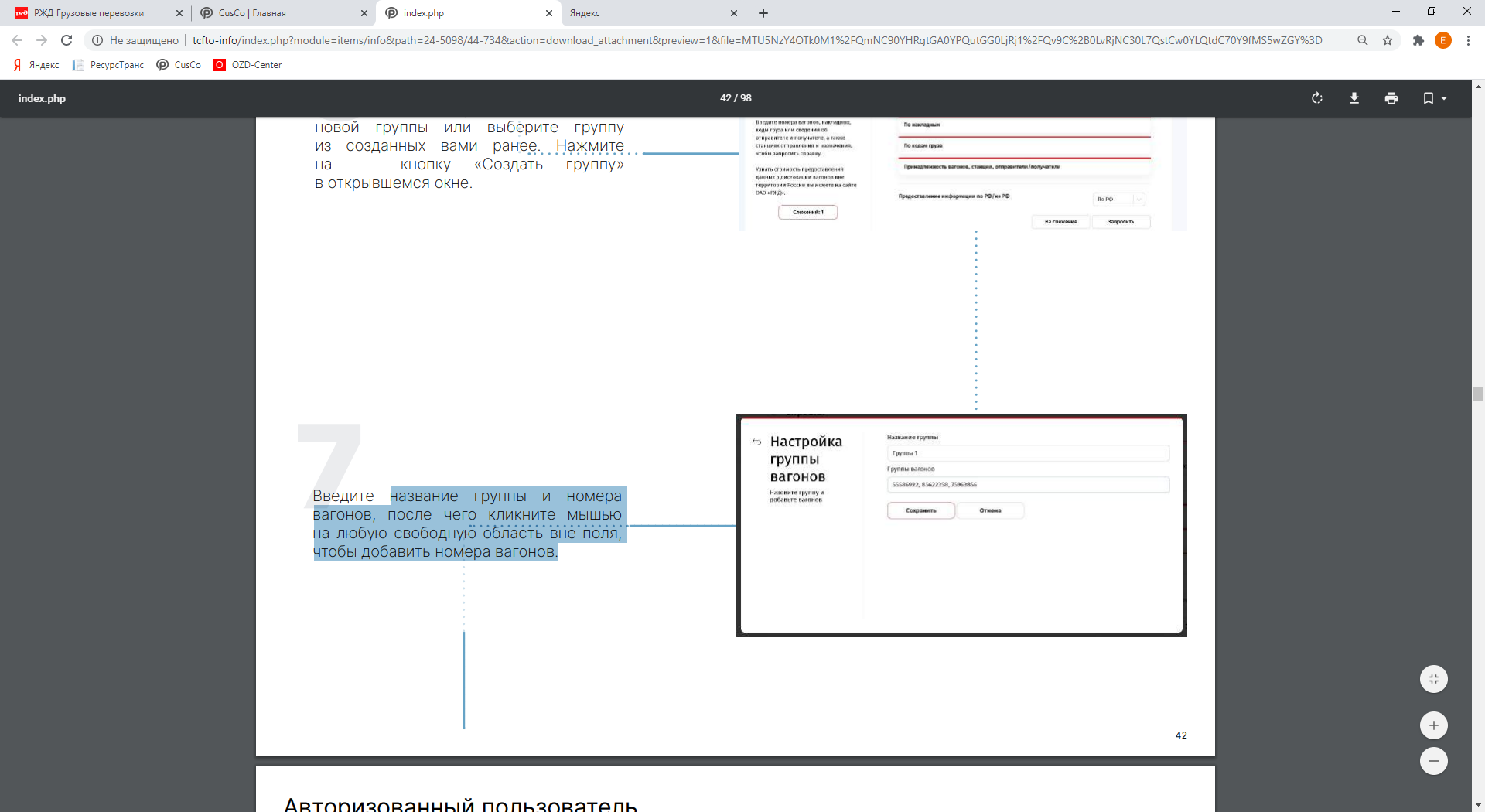 Информационные сервисы. Получение справок
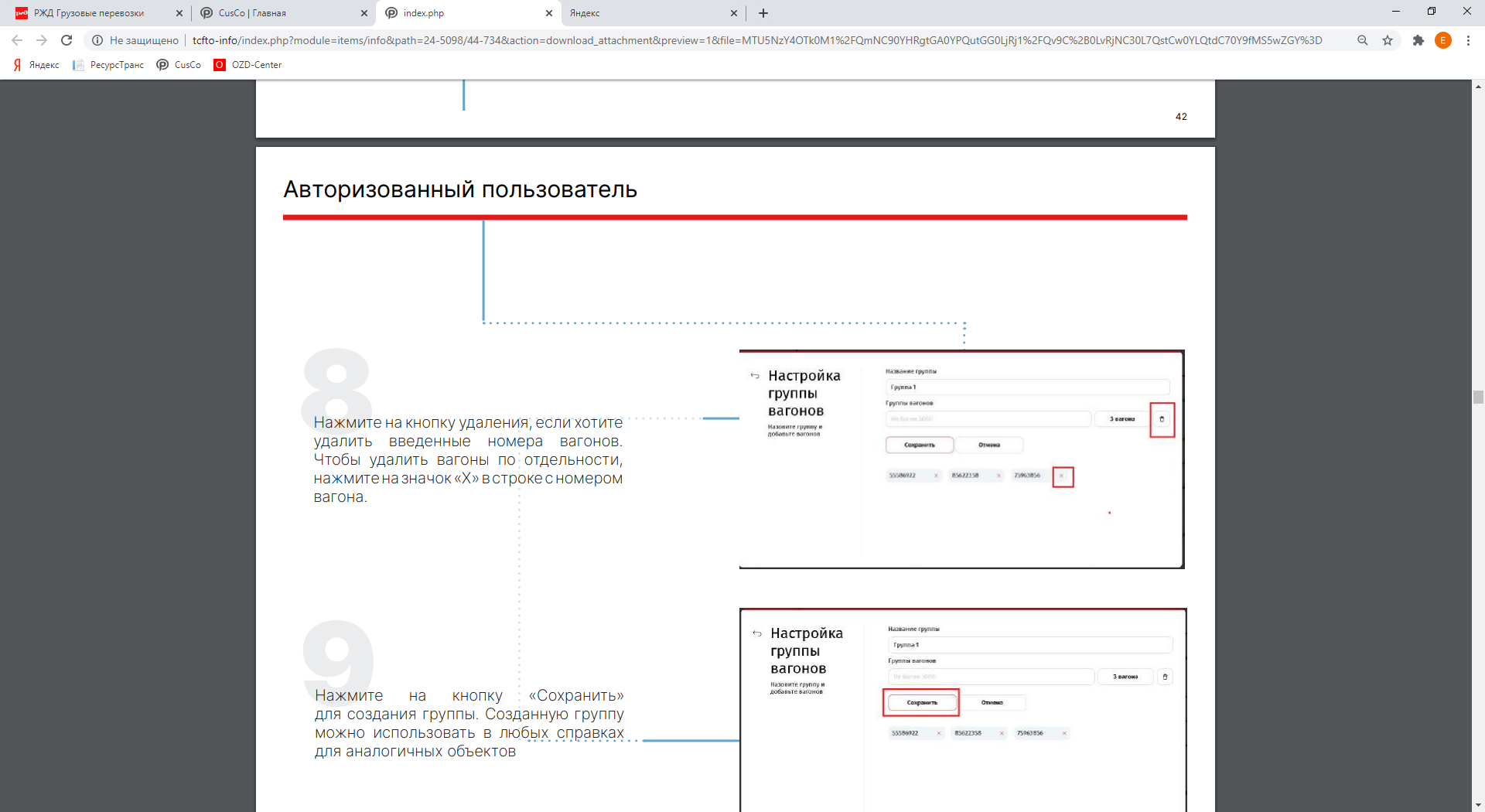 Нажмите на кнопку удаления, если хотите удалить введенные номера вагонов. Чтобы удалить вагоны по отдельности, нажмите на значок «Х» в строке с номером вагона.

Нажмите на кнопку «Сохранить» для создания группы. Созданную группу можно использовать в любых справках для аналогичных объектов

Чтобы отменить добавление группы вагонов, нажмите на кнопку «Отмена» или на кнопку «Назад».

Чтобы ознакомиться с заказанными справками, нажмите на кнопку «Заказанные справки».
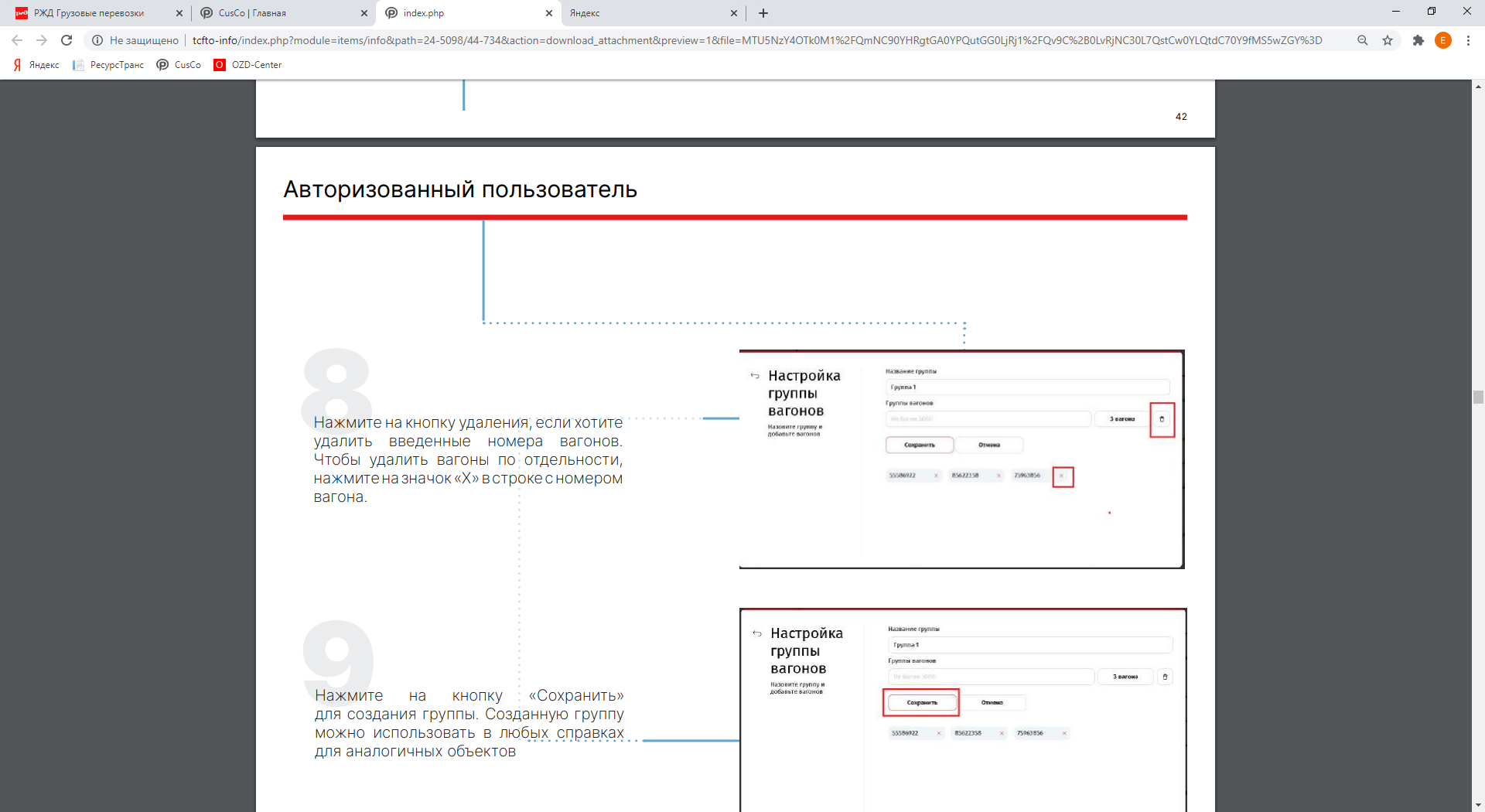 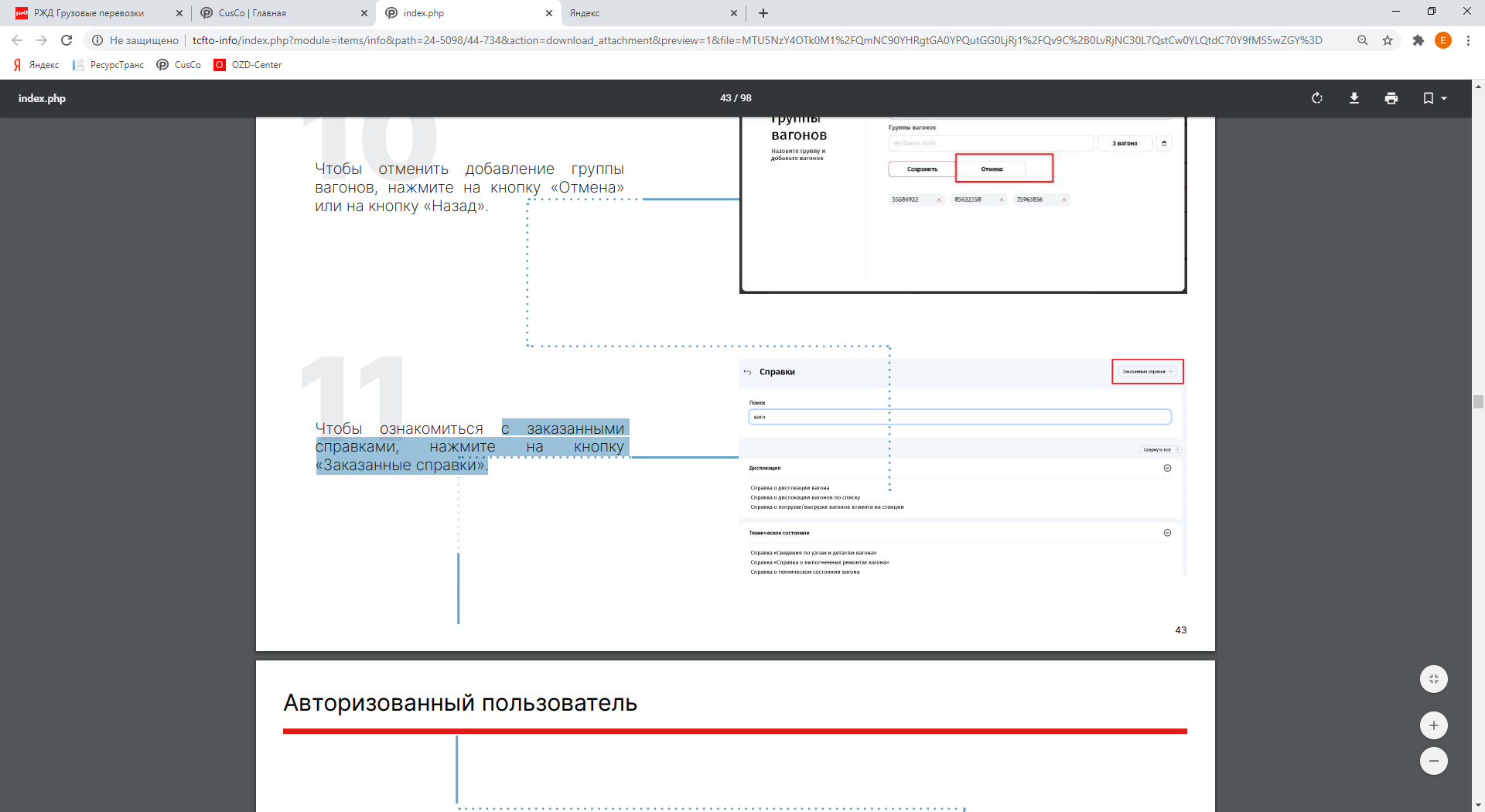 Информационные сервисы. Получение справок
В строках с названиями справок отображаются их статусы. Значок «Х» означает, что заказ справку не был выполнен из-за ошибки. Значок «✓» значит, что заказ справки был выполнен успешно.
Чтобы перейти на страницу справки, нажмите на значок «>» в строке с названием справки.
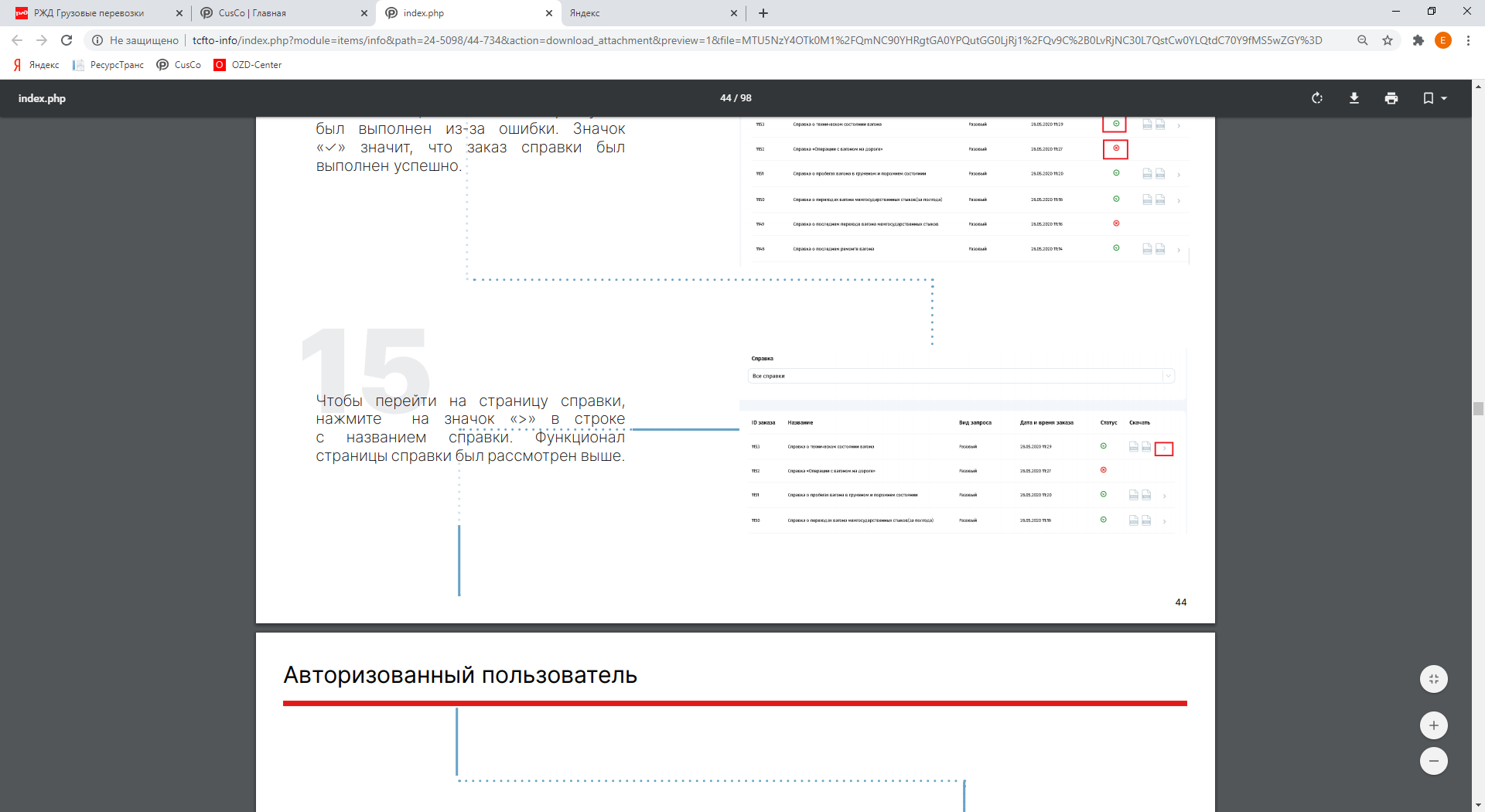 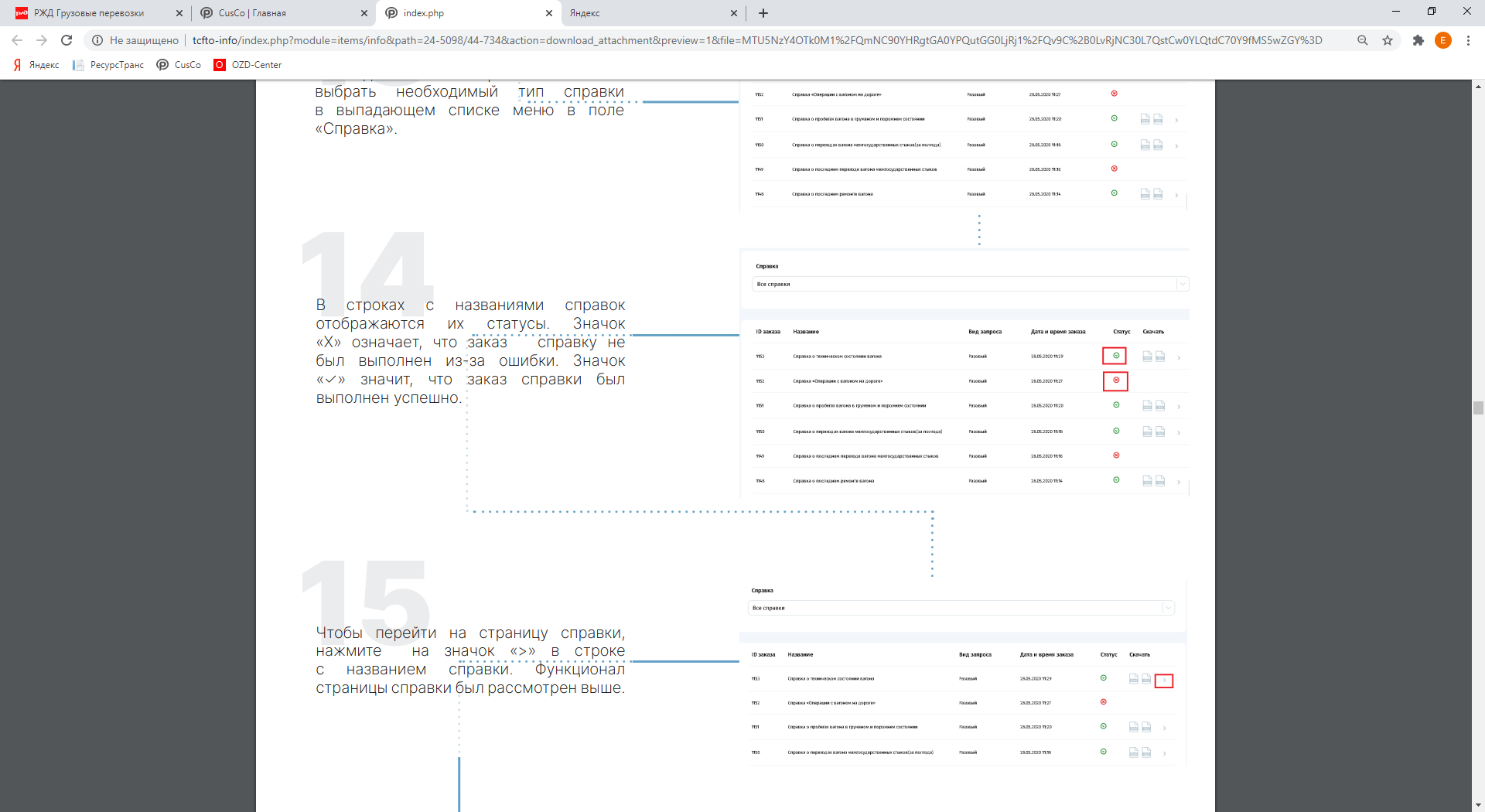 Информационные сервисы. Получение справок
Чтобы скачать справку в формате HTML, нажмите на соответствующую кнопку в строке с названием справки.
Вы можете скачать справку в формате XLS. Для этого нажмите на соответствующую кнопку в строке с названием справки.
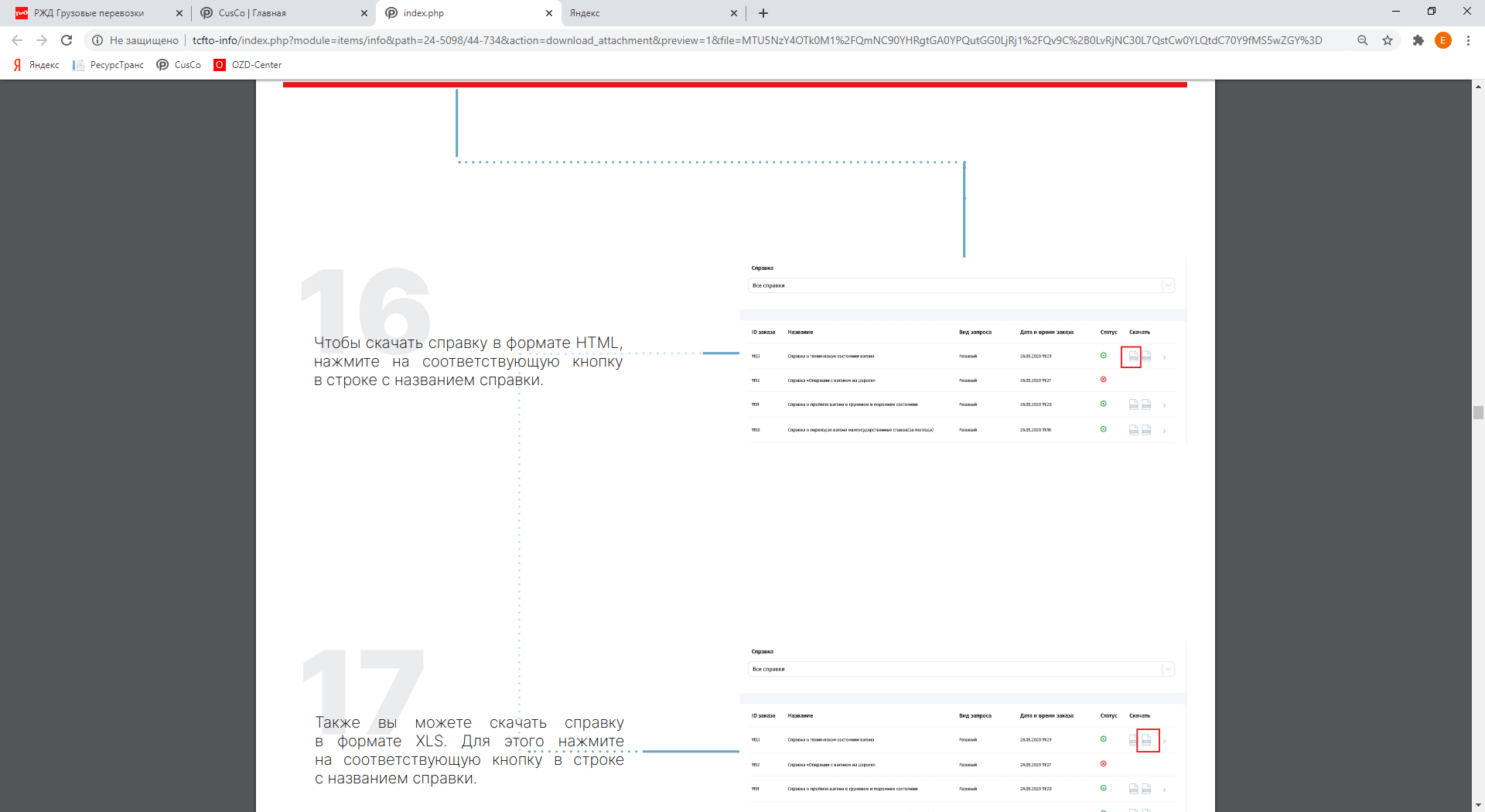 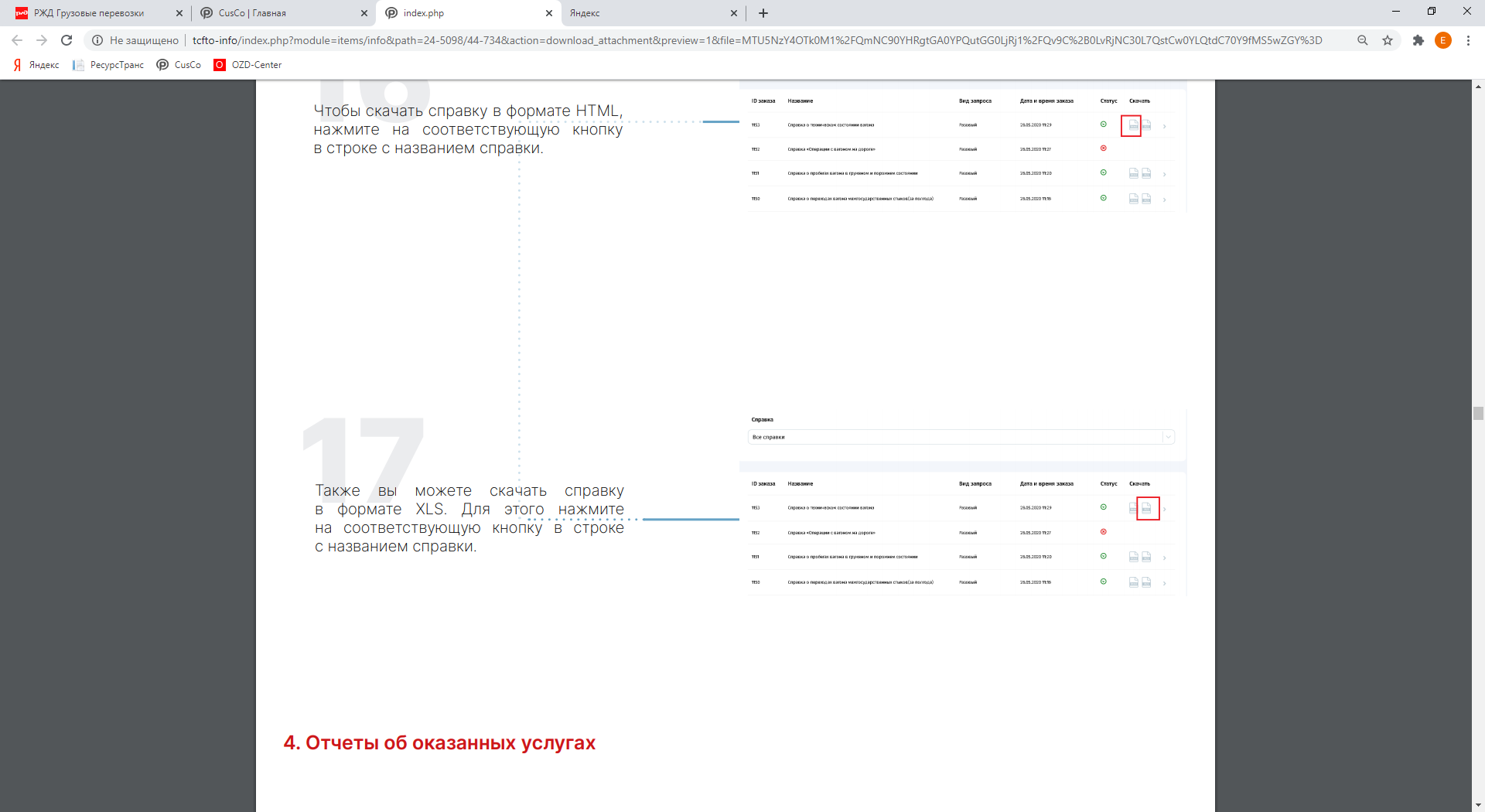